Rightly Divide the Word of Truth
2 Timothy 2:15
“Be diligent to present yourself approved to God, a worker who does not need to be ashamed, rightly dividing the word of truth.”
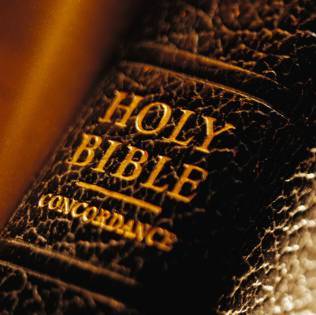 A Biblical Hermeneutic
A “Pattern Theology” (Hebrews 8:4-5)
A Respect for the prohibitive nature of silence (Hebrews 7:11-14)
A recognition of “CENI” as a means of obtaining authority for practice and doctrine - Command, Example, Necessary Inference (Matthew 28:18; Acts 20:7; Matthew 22:31-32)
[Speaker Notes: General Concepts of Authority:
Christ could not be a priest on earth, because the pattern has the Levites serving in that capacity
Christ could not be a priest under the Old Covenant, because the law said nothing about one from Judah serving in that capacity
Three passages for CENI
Mt. 28:18 – Command to “Go” and preach the gospel.
Acts 20:7 – Example of 1st day of the week observance of L.S.
Mt. 22:31-32 – Present tense “is” implies the resurrection of the dead.]
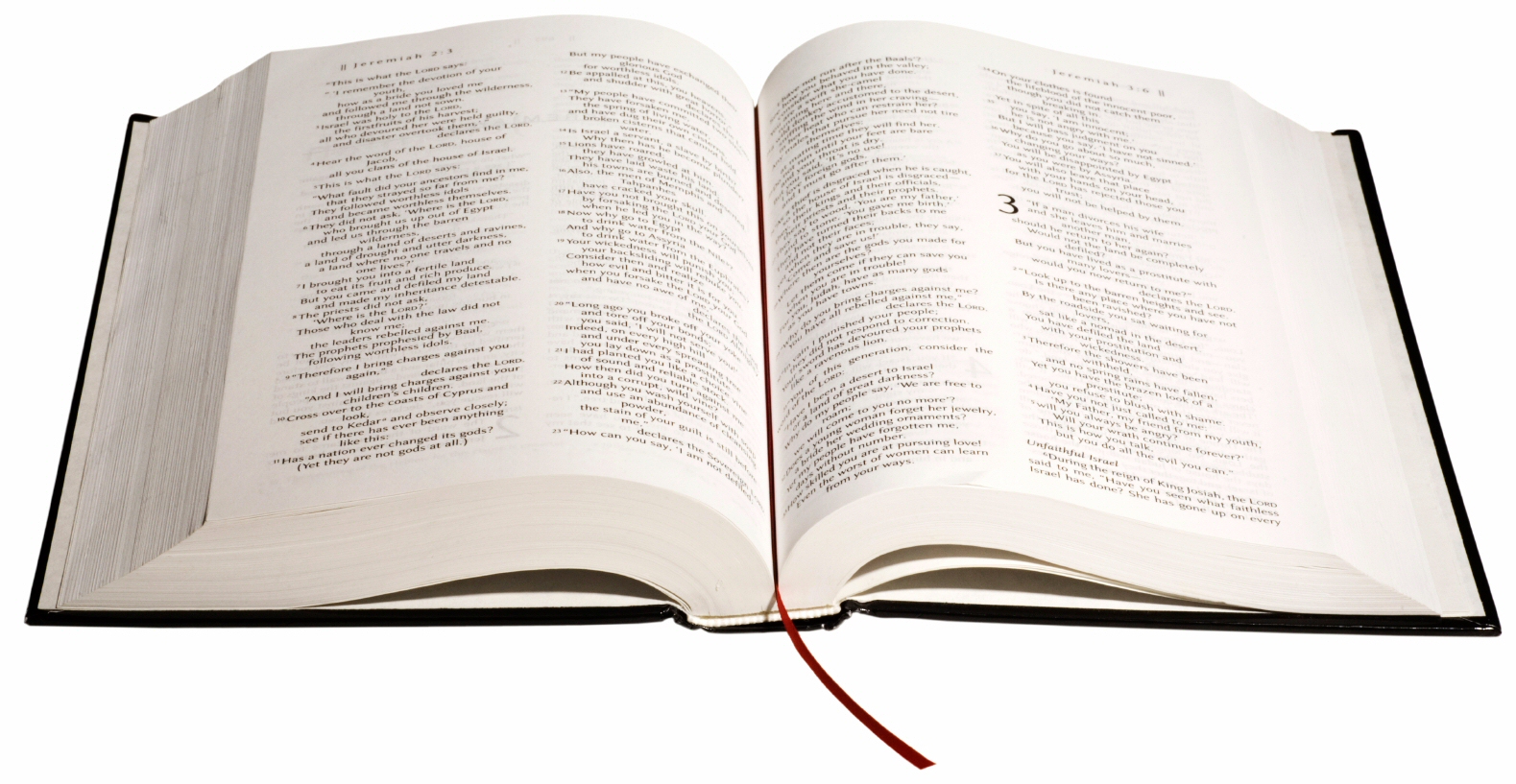 Common Sense Is Needed!
CONTEXT
Mormon View - John 10:16
LDS Apostle James E. Talmage:
   "The 'other sheep' here referred to constituted the separated flock or remnant of the house of Joseph, who, six centuries prior to the birth of Christ, had been miraculously detached from the Jewish fold in Palestine, and had been taken beyond the great deep to the American continent“
(Jesus the Christ, p.419).
cf. Galatians 3:28
[Speaker Notes: (John 10:16), “And other sheep I have which are not of this fold; them also I must bring, and they will hear My voice; and there will be one flock and one shepherd.”
Immediate context, speaking to the Jews (vs. 19)
Remote context – Jesus ministry and teaching limited to Judea
Bible context – (Galatians 3:28), “There is neither Jew nor Greek, there is neither slave nor free, there is neither male nor female; for you are all one in Christ Jesus.”]
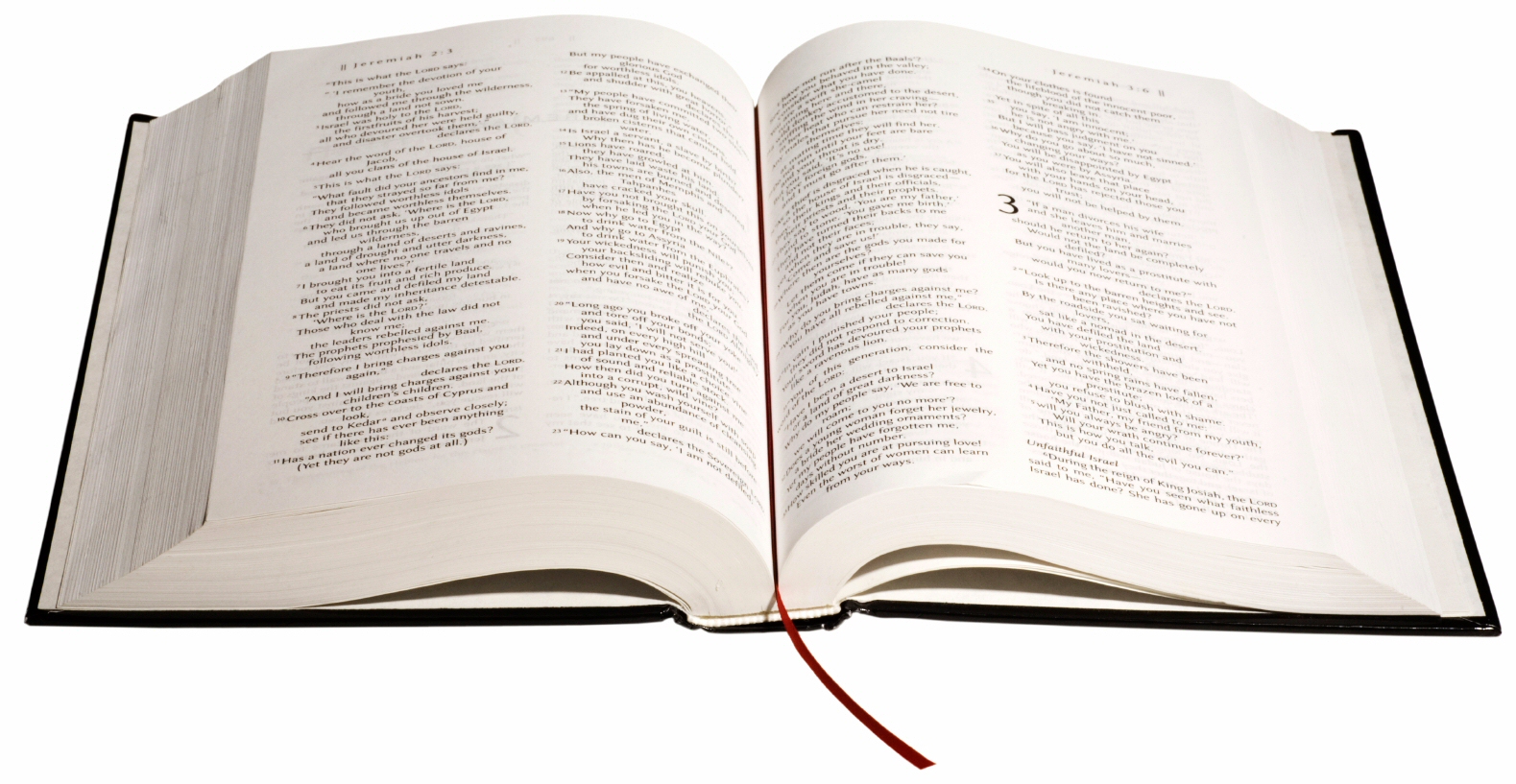 Common Sense Is Needed!
DEFINITIONS
Redefining Adultery
Matthew 19:9
Adultery – Breaking the marriage covenant? 
Adultery - to have unlawful intercourse with another’s wife, to commit adultery with (Thayer)
Often accompanied by an agenda!
[Speaker Notes: (Matthew 19:9), “And I say to you, whoever divorces his wife, except for sexual immorality, and marries another, commits adultery; and whoever marries her who is divorced commits adultery.”
Marriage is a sexual relationship.  There is no reason to seek to ascribe an arbitrary definition that differs from the regular use of the term.
Words mean things.  If we change the definition, we can make it mean whatever we want it to mean!
Individuals want to justify remaining with a new mate.  If it is redefined, it is not an ongoing action.  Hence, one can “repent”, and remain with their new mate!]
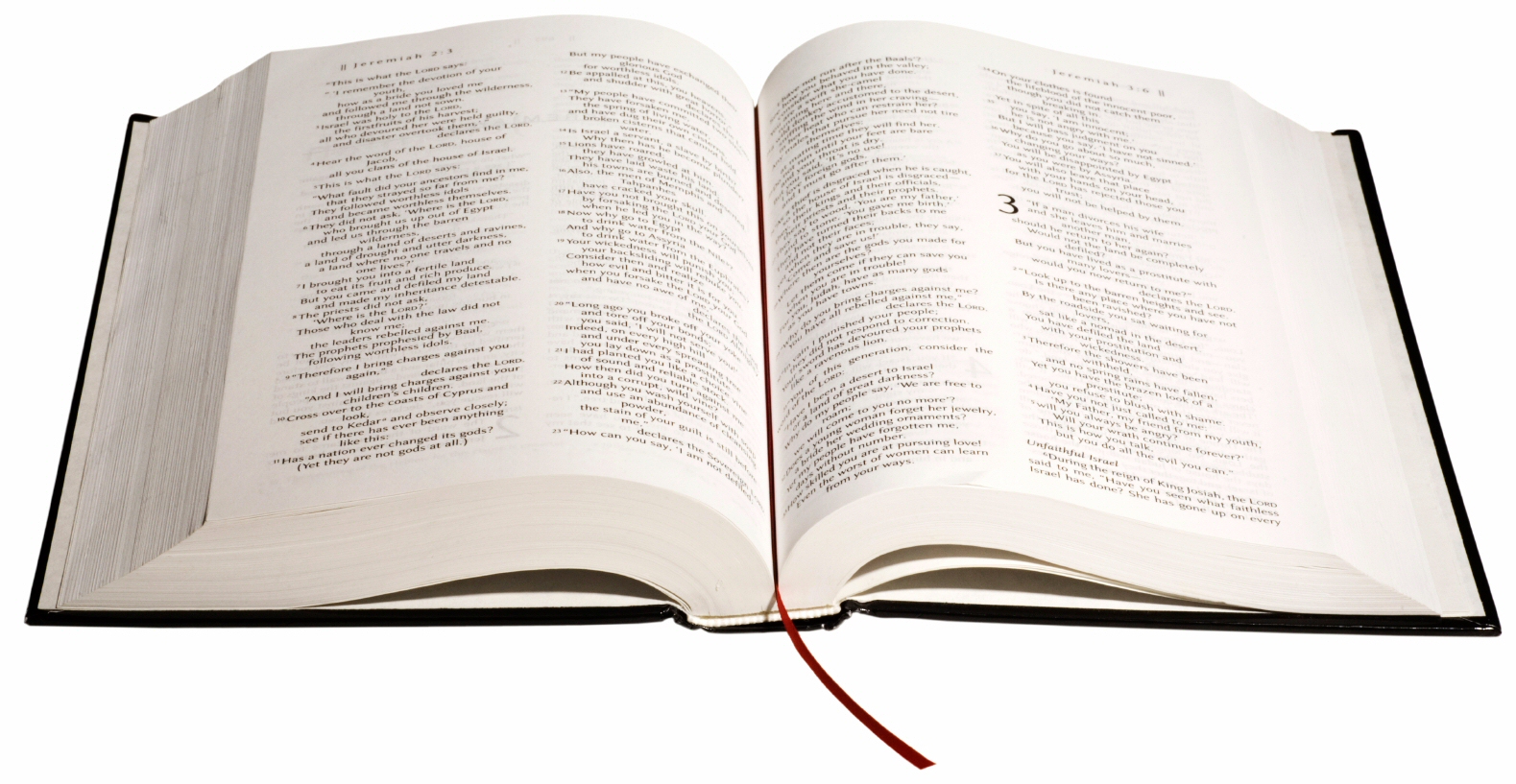 Common Sense Is Needed!
COVENANTS
Instrumental Music
David played musical instruments                 (cf. 2 Samuel 6:5)
But… our worship is Christian worship, not Jewish worship!                               (John 4:19-24; Hebrews 8:13)
Christian music is a cappella           (Ephesians 5:18-19; Colossians 3:16-17)
[Speaker Notes: (2 Samuel 6:5), “Then David and all the house of Israel played music before the Lord on all kinds of instruments of fir wood, on harps, on stringed instruments, on tambourines, on sistrums, and on cymbals.”
We do not deny this, nor do we deny that such worship pleased God
(John 4:19-24), READ (The two covenants have different worship)
(Hebrews 8:13), “ In that He says, “A new covenant,” He has made the first obsolete. Now what is becoming obsolete and growing old is ready to vanish away.”]
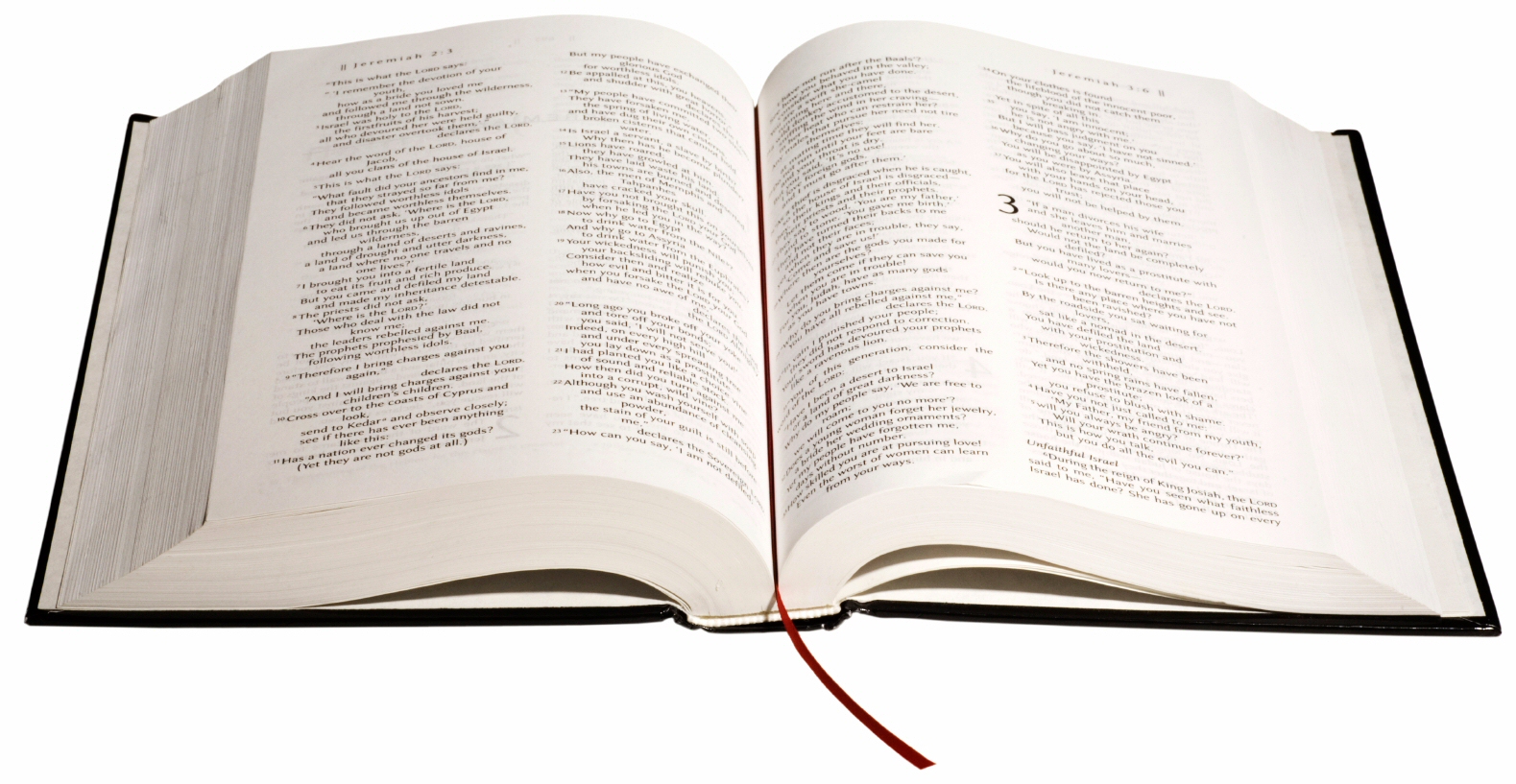 Common Sense Is Needed!
CULTURE
Female  Worship Leaders
Many “liberal” churches of Christ are becoming “gender inclusive”
Hills Campus W., Ft. Worth
“The West Ft. Worth Campus of the Hills Church of Christ is about two years old and is located in far west Ft. Worth on I.30.  Women presently lead prayer, worship, and participate in other worship activities.  According to a member of this campus of The Hills Church of Christ, over the next year, there are plans to move steadily to a much stronger egalitarian position at all levels of church involvement and worship.” (gal328.org)
[Speaker Notes: Note:  The URL of the website references Galatians 3:28.  This is an example of taking a passage out of context “there is neither male nor female” is not intended to mean that men and women can both lead worship, but that both are offered the gift of redemption!
Note:  Plans in place to continue to change!  (An agenda, based on a change in culture!)]
Female  Worship Leaders
Many “liberal” churches of Christ are becoming “gender inclusive”
“That may be the biggest distinction in the way I look at Scripture and someone else that is much more literal,” he said. “I take into account the cultural differences of the day.”      (Stan Baldwin, preacher Mercy St. c of C, Abilene, TX)
[Speaker Notes: Consider:
Scripture is inspired of God (2 Timothy 3:16-17), the product of the Holy Spirit, not culture
1 Corinthians 11:8-9, “For man is not from woman, but woman from man. 9 Nor was man created for the woman, but woman for the man.”
Paul affirms in his writings that the differences regarding the headship of man, and the patriarchal aspect of society is a function of creation!
Not politically correct, but true!]
Women in Worship (Bible)
1 Corinthians 14:34-35
“silent” (sigao) in context, silence required
Context: exercise of spiritual gifts in the worship assembly
1 Timothy 2:11-12
“silence” (hesuchia) properly rendered quietness. (denotes orderliness, cf. vs. 2)
Context:  Not limited to worship assembly
[Speaker Notes: In the inspired preaching being done there was the call for orderliness and a recognition of leadership
Even the men were to be “silent” in some circumstances (vs. 24); sequential teaching (vs. 31)
This passage prohibits women from preaching and teaching over men in worship assemblies!
(Note:  command of God, cf. 37)
Not all teaching is condemned by Paul (cf. Philip’s daughters, Acts 21:8-9; Priscilla, 18:26; Phoebe, Rom. 16:1-2; Euodia and Syntyche labored side by side with him in the gospel.)
Edification by spiritual gifts not different in type, only extent.  Principles of submission remain in public teaching and leadership.
Establishes the spirit of the woman, one of submission and quietness (general demeanor in life, cf. vs. 9-10)
Note:  We must be able to make a distinction between teaching in the assembly, which is expressly prohibited, and other areas, where quietness and submission is required.
Also, the idea of submission and silence is specifically in the context of lecturing or leading in spiritual matters.
In contrast, consider Deborah (Judges 4,5), or the worthy woman in Proverbs 31.

Note:  In assembly, 1 Cor. 14 applies.  In a Bible class, asking a question or making a comment, 1 Tim. 2:12 would apply.  But, don’t violate your conscience.]
Conclusion
Common sense
Respect for Authority
Patterns Exist
Context, Context, Context!
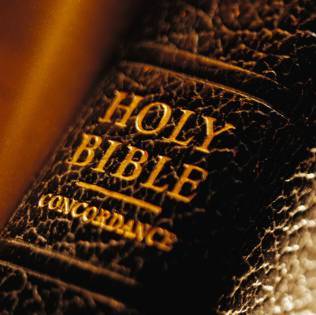